VETERINARY PARASITOLOGY
By 
Dr. Mohammed B.
CHAPTER 1INTRODUCTION AND GENERALITIES
Parasitology – study of parasites & parasitism
Veterinary Parasitology is the science that deals with the parasites of domestic animals. 
More specifically, it deals with the interactions between a host and the population of parasites that are found on or in that host. 
The subject covers many aspects of parasites of domestic animals and their hosts including: the morphology, biochemistry, physiology and life cycles of parasites, the immunological, pathological and clinical responses of the host to the presence of parasites, all aspects of treatment and control of parasitic infections.
2
cont.
Veterinary Parasitology is a broad science which encompasses Helminthes, Protozoans, Insects and Acarians (Helminthology, Protozoology, Entimology & Acarology).
Objectives of the course
To discuss the phenomena of parasites, host, parasitic and environmental factor.
2. To comprehend, clearly understand and describe the principal treats and unique characterstics of the major taxa of parasites.
3
cont.
3. To learn names (scientific and common names), life cycle as well as hosts of the major parasitic disease of domestic animals.

4. To apply the knowledge about modes and patterns of transmission in the control of the major parasitic diseases.
4
Relationships of organisms
I. Homospecific association: an association between two animals of the same species.
II. Heterospecific association: complex association which is between different species of animals.
i. Commensalism: Commensalistic relationships are those where one species receives all the benefit from its relationship with the other, but the other receives no benefit or harm.
The animals are not metabolically interdependent. 
One of the individual can be benefitted but the other doesn’t loss at all.
Eg. Remora fish attached to shank and other large types of fishes by gaining measure of protection and it feed off of the remains meal of them.
5
cont.
ii. Mutualism: animals in this association are metabolically interdependent, i.e., the existance of one is a prerequisites for the other.
Eg. The flora in the ruminants rumen. Here the ruminants provide ambient temperature and the flora provide nutrition.
iii. Parasitism: it is a harmfull association. 
One individual is living at the expense of the other (one losses and the other benefits). 
iv. Predation: A well-known symbiotic relationship exists between a predator and its prey. 
In an ecological community, some entities live by eating the bodies of other organisms. 
Thought not considered a parasitic relationship because the predator does not live in or on the body of the animal it eats.
6
Parasitism and hosts
Parasitism: is a state where one organism harms or lives at the expense of the host or other animals.
Host: An animal that harbor the parasite /animal which is parasitized. Harboring can be temporary or permanent. 
There are different classifications of host.
I. Final host/ definitive host
It is an organism that harbors the adult stage of the parasite. The adult stage is characterized by reproduction (reproductive stage = the parasite is sexually mature).
II. Intermediate host
It is a host in which part of the immature stage of the parasite is spent (not sexually mature). Intermediate host can be classified as
7
Cont…
Transport host: this is an intermediate host but no development in this host. It is simply mechanical carrier and get contaminated and disperse. It carries on the body (outside surface).
Paratonic host: is a host which ingests the larval stage of the parasite and the definitive host is infected by eating the paratonic host. This host can not get rid of the parasite because the larvae is encapsulated and this host should be ingested by final host.
Vector: is an intermediate host in which some larval development takes place in the intermediate host. This term is used for insects and molluscs (snail).
8
Pathogenic effect of parasites
There are several ways in which parasites damage their host.
1) Consumption or destruction of fluid  tissue.
Sucking body fluid Eg. - Blood by mosquitoes, ticks, hook worms, lice etc... – 
Sucking of lymph by some mosquitoes and lung worms
2) Feeding on solid tissues. Some of these parasites directly feed on the tissue or produce substance that could liquefy the tissue. 
Eg. Liver fluke (fasciola), kidney worms. 
3) Some share nutrients/ compete with the host by sharing nutrients. They do in two ways. 
a. Ingesting the digested food (ready made food)
Eg. Ascaris---do have bucal capsul
b. By absorbing the digested food Eg. Tape worms, liver flukes, Diphyllobotrium latum competes with vitamin B12 of human being.
9
Cont.
4) Mechanical obstraction
Eg.- Blockage in GIT by ascaris, toxocra in dogs and cats.
- Blockage of blood vessels by heart worms (Dirofilaria spp.)
- Blockage of major air passages by lung worms (Dictyocaulus spp.)
- Bile duct obstruction by flukes
5) Applying pressure on organ or tissue (pressure atrophy)
Eg. Hydatid cysts (larval stage of tape worm--- apply pressure on brain, lung, liver resulting in atrophy and malfunction of these organs and tissues.
10
Cont.
6) Damage host cell. by growing within the host cell. 
These are small parasites which can penetrate and
destroy the host cell. 
Eg. Protozoal parasites particularly Babesia spp in the red blood cells, coccidia in poultry, and malaria in human being.
7) They can produce toxic substances which can alter coagulation by producing anti-coagulant. Other toxins can also be produced which can produce allergic reactions, inflammations, etc.
8) Immuno supression: in this case the host is predisposed to other diseases.
Eg. Demodex, trypanosomosis,
11
Cont.
Generally parasites are important in the following points.
Lowering the reproductive and productive efficiency (loss in animal protein)
Economic loss: including mortality, morbidity, control cost etc (invisible loss much greater and difficult to guess).
Public health importance as some are zoonosis.
12
Principles of classification
In many organisms there are fair similarities.
But still there are some distinguishing features.
Based on these distinguishing features names are given to the organisms to provide separate identity to differentiate them from each other.
Each organism is designated by two names or connotations; the first name is for genus and the second name is for species.
13
Classification of helminths and other parasites of veterinary importance (Taxonomy)
Kingdom: Animalia
Phylum: the phyla in veterinary parasitology are:
1. Platyhelminthes = flat worms which include the classes: cestodes and trematodes (tape worms and flat worms)
2. Nematyhelminths = round worms or nematodes
3. Arthropods
4. Protozoa
5. Acantocephala
6. Annelida
14
cont.
Class: The name of a class mostly ends with a or ea. eg. Class: Trematoda, Sporozoea. In certain classification there is sub classes
Order: The name of order mostly ends with ida. eg. Eg. Ascaridida, Strongylida. In certain classifications there is sub order. The name of suborder mostly ends with ina
Eg. Strongilina, Haemosporina
Superfamily: The name of superfamily ends with oidea
Eg. Strongiliodea, Metastrongyloidea
Family : The name of family ends with idae
Eg. Strongilidae, Syngamidae, Ancylostomatidae.
15
cont.
Subfamilly : The name of subfamily ends with inae
Eg. Strongilinae
NB: There are is no any difference in naming genus and species. 
Genus name always starts with capital letter
whereas spp usually with small. 
Genus: eg. Taenia
Species: eg. Taenia saginata
16
Chapter 2 Phylum Nemathelminthes
NEMATODES
The name nematode come from the term nema, meaning thread or ‘thread-like’,.
They are commonly called roundworms because, as the name suggests, they are round when viewed in cross section.. 
Nematodes that parasitize our domestic animals are found in all parts of the body but are most commonly found in the digestive and respiratory tracts and the circulatory system.
17
cont.
Basic Nematodes Life Cycle
Despite the diversity and complexity of many nematode life cycles, all of them can be related to the same basic pattern.
This pattern consists of two phases, parasitic and pre-parasitic. 
The parasitic phase takes place inside the definitive host while the pre-parasitic phase occurs either as a free living phase in the external environment or inside a second host, called an intermediate host. 
This basic life cycle also consists of seven stages, an egg, four larval stages (L1, L2, L3, L4) and two adult stages comprising separate males and females. 
Sometimes the sexually immature adult stage is called L5.
18
cont.
In most species sexual reproduction by adult nematodes is occurs within an infected definitive host. 
Eggs are laid by the female and pass from this host into the external environment. 
These eggs must pass through the three developmental stages (L1, L2, and L3) before the nematode is again infective for another host.
The nematode stage (usually an egg or L1) that passes from a definitive host must develop through to a stage (usually the L3) that can then infect another host.
Nematodes moult four times during each life cycle with a moult occurring at the end of each larval stage.
Moulting process in nematode growth and development involves two steps: synthesis of a new cuticle and exsheathment or shedding of the old.
19
cont.
Most of the nematodes of veterinary importance are found in the six orders and thirteen superfamilies listed in the table below. 
Table 1. Important Superfamilies of nematodes
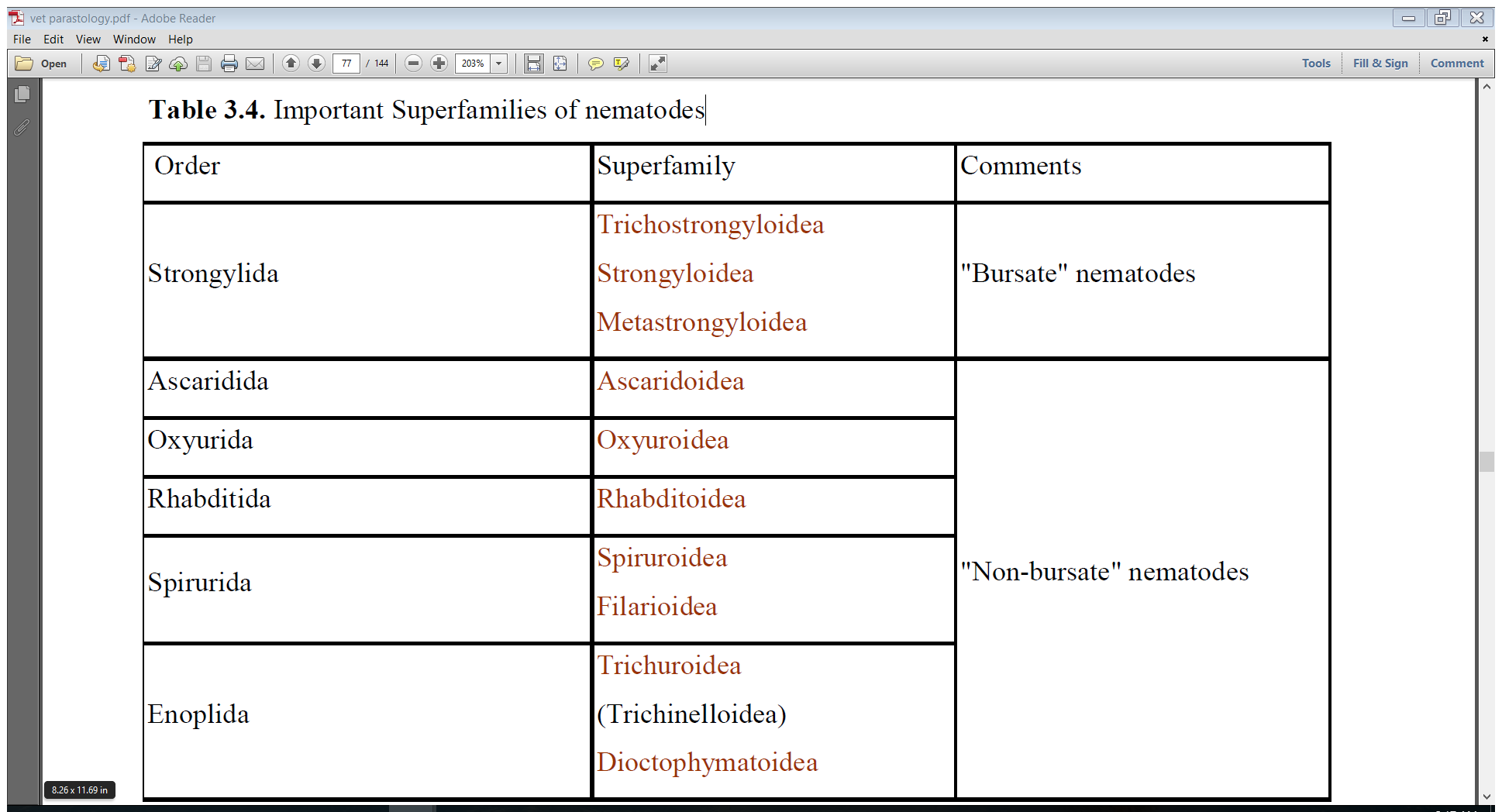 20
TRICHOSTRONGYLIDEA
Species of this family are nearly always very small and slender.
They are parasitic in the alimentary tract of al1 domestic stock.
Trichostrongylus
Hosts: Ruminants, horses, pigs, man and fowl.
Site: Small intestine, except T. axei (occurs in the abomasum and stomach of horses and pigs) and T. tenuis occurs in the caeca and small intestine.
21
cont.
Species and Host
Trichostrongylus axei in abomasum of ruminants and stomach of horses and pigs.
T. colubriformis in ruminants
T. vitrinus in small ruminants
T. capricola in small ruminants
Distribution: are found worldwide.
22
cont.
Life Cycle and Pathogenesis 
This is direct and non-migratory.
Eggs are passed through the feces.
Under certain environmental conditions, which include optimal temperature and humidity, larvae hatch from eggs after several days. 
Then larvae grow on vegetation or within soil. After 5 to 10 days, two molts (L1 & L2) have occurred and the parasite becomes a filariform (L3) larvae that is infectious. 
Infection in mammals occurs upon ingestion of infective filariform (L3) larvae. 
The larvae reaches the small intestine to reside and mature into adult worms within their definitive hosts.
23
cont.
Following ingestion, the L3 of the intestinal species penetrate between the epithelial glands of the mucosa with formation of tunnels beneath the epithelium. 
When the subepithelial tunnels containing the developing worms rupture to liberate the young worms about 10-12 days after infection, there is considerable hemorrhage and edema and plasma proteins are lost into the lumen of the gut. 
Grossly, there is enteritis, particularly in the duodenum; the villi become distorted and flattened, reducing the area available for absorption of nutrients and fluids.
24
cont.
Clinical signs
The principal clinical signs in heavy infections are rapid weight loss and diarrhea. 
At lower levels of infection, inappetence and poor growth rates, sometimes accompanied by soft feces, are the common signs.
Diagnosis
This is based on clinical signs, seasonal occurrence of disease and, if possible, lesions at post-mortem examination. 
Fecal egg counts are a useful aid to diagnosis, although fecal cultures are necessary for generic identification of larvae.
Treatment: Benzimidazoles or macrocyclic lactones.
 Prevention and Control: Pasture rotation, appropriate antihelmintic usage. Immunity develops as animals age
25
Haemonchus
Haemonchus is also called “barbers pole worm” 
This blood-sucking abomasal nematode may be responsible for extensive losses in sheep and cattle, especially in tropical areas.
Hosts: Cattle, sheep, goats and psedoruminants (camel).
Site: Abomasum.
26
cont.
Species and hosts
Haemonchus contortus in small ruminants
H. placei in cattle
H. similis in cattle
H. longistipes in camel
Mixed infection with varying proportion of establishment is possible.
Life Cycle
This is direct, non-migratory
The females are prolific egg layers (oviparous).
27
cont.
The eggs hatch to L1 on the pasture (outside the host) and may develop to L3 in as short a period as five days but development may be delayed for weeks or months under cool conditions.
After ingestion, and exsheathment in the rumen, the larvae moult twice in close apposition to the gastric glands.
Just before the final moult they develop the piercing lancet which enables them to obtain blood from the mucosal vessels.
As adults they move freely on the surface of the mucosa.
The prepatent period is 2-3 weeks in sheep and four weeks in cattle.
28
cont.
Hypobiotic larvae (arrested larval development which is a temporary cessation in development of a nematode at a certain point, usually L4 stage) remain sexually immature.
The initiating factors for hypobiosis are adverse environmental conditions, for instance hot and dry weather for Haemonchus. 
The returns of normal environmental condition result in resumption of development.
29
cont.
Clinical sign
In hyperacute cases, sheep die suddenly from hemorrhagic gastritis.
In acute cases, anemia, variable degrees of edema(submandibular and ascites), lethargy, dark colored feces and falling wool. 
Diarrhea is not generally a feature. 
Chronic haemonchosis is associated with progressive weight loss and weakness, neither severe anemia nor gross edema being present.
30
cont.
Self- cure Phenomena
In areas of endemic haemonchosis it has often been observed after a period of heavy rain the fecal worm egg counts of sheep infected with H. contortus drop sharply to near zero levels due to the expulsion of the major part of the adult worm burden.
This is due to superimposing an infection of H. contortus larvae on an existing adult infection in the abomasum.
The expulsion of the adult worm population is considered to be the consequence of an immediate type hypersensitivity reaction to antigens derived from the developing larvae.
.
31
cont.
Diagnosis
History and clinical signs
Necropsy
Gradual disappearance of the syndrome after anthelmintic treatment in chronic haemonchosis 
Treatment
benzimidazoles, levamisole, an avermectin/milbemycin or salicylanilide.
Control
Use an anthelmintic at intervals of 2-4 weeks depending on the degree of challenge.
32
Dictyocaulus
This genus living in the bronchi of cattle, sheep, horses and donkeys is the major cause of parasitic bronchitis in these hosts.
Hosts: Ruminants, horses and donkeys.
Site: Trachea and bronchi, particularly of the diaphragmatic lobes.
Species: 
Dictyocaulus viviparus in cattle and deer
D. filaria in sheep and goats
D. arnfieldi in donkeys and horses.
33
cont.
Distribution: Worldwide, but especially important in temperate climates.
Life cycle
The female worms are ovo-viviparous, producing eggs containing fully developed larvae which hatch almost immediately.
The L1 migrate up the trachea, are swallowed and pass out in the feces.
Under optimal conditions the L3 stage is reached within five days, but usually takes longer in the field.
The L3 leave the fecal patch to reach the herbage either by their own motility or through the agency of the fungus Pilobolus.
After ingestion, the L3 penetrate the intestinal mucosa and pass to the mesenteric lymph nodes where they moult.
Then the L3 travel via the lymph and blood to the lungs and break out of the capillaries into the alveoli about one week after infection.
34
cont.
The final moult occurs in the bronchioles a few days later and the young adults then move up the bronchi and mature.
The prepatent period is around 3-4 weeks.
Clinical signs:
In mildly affected animals cough intermittently, particularly when exercised.
Moderately affected animals have frequent bouts of coughing at rest, tachypnoea (>60 respirations per minute) and hyperpnoea.
Severely affected animals show severe tachypnoea (>80 respirations per minute) and dyspnoea and frequently adopt the classic 'air-hunger‘ position of mouth breathing with the head and neck outstretched.
35
cont.
Diagnosis 
Clinical signs
The time of the year
History and a history of grazing on permanent or semipermanent pastures.
In dead animals (post-mortem)
Treatment and control of lung worms: 
Consist of benzimidazole, levamisole and iveremectine.
Control of lung worms
1. Strategic anthelmitic
2. Grazing management: rotational grazing can reduce the level of infection.
4. Vaccination by using two doses of gamma irradiated larvae at 4 weeks interval.
36
STRONGYLOIDEA
Members of this superfamily are widespread throughout the world. 
They are primarily parasites of herbivores such as ruminants and horses although a few species are found in birds.
This superfamily can be divided into two groups (strongyles and hookworms).
37
cont.
The strongyles are parasitic in the large intestine and the important genera are Strongylus, Triodontophorus, Trichonema (cyatostomes), Chabertia, and Oesophagostomum. 
Hookworms are parasites of the small intestine and the three genera of veterianry importance are Ancylostoma, Uncinaria and Bunostomum.
38
Strongylus
Members of this genus live in the large intestine of horses and donkeys.
Hosts: equine 
Site: cecum and colon
Species: Strongylus vulgaris; S. edentates; S. equinus
All the three species above are migratory stronyles infecting equines.
1. Strongylus equinus: is the largest of the three species.
Life cycle
The eggs are shed by adult parasites of infected hosts
39
cont.
A susceptible host get infected by ingestion of ensheathed L3 so that the L3 exsheath in GIT, penetarate intestian mucosa and forms nodules.
With in nodules moulting takes palce and develops to L4.
The L4 leave the nodule and actively penetrate the walls of peritonium—travel to liver-penetrate the capsule of liver through hepatic ligaments 
Then travel to the kidney and pancrease (final moulting takes place) so that young adults appear which then travel to their predilection site penetrate the wall of cecum and colon, develop to adult stage.
2. Strongylus edentatus: 
This is smaller in size and more frequently found than the above species (S. equinus).
40
cont.
Life cycle: It is similar to S. equinus.
3. Strongylus vulgaris: it is the smallest of the three species but most frequently encountered.
Life cycle: The life cycle is similar to S. equinus.
Pathogenesis: Adult worms are destructive feeders on the mucosa of the cecum and colon.
Parasitic larvae undergo extensive migrations in their hosts causing significant damage to organs during their migratory routes. 
They are especially pathogenic in susceptible foals and yearlings.
41
cont.
Clinical signs of strongylosis
The major clinical signs associated with heavy infections in animals up to 2-3 years of age are unthriftiness, anaemia and sometimes diarrhea.
Marked clinical signs are less common in older animals, although general performance may be impaired.
The significance of migrating larvae of S. vulgaris in natural cases of colic is difficult to assess.
But it is generally recognized that where strongyle infections of horses are efficiently controlled the incidence of colic is markedly decreased.
42
cont.
Treatment
There are a number of broad spectrum anthelmintics including the benzimidazoles, pyrantel and the avermectins/milbemycins, which are effective in removing lumen-dwelling adult and larval strongyles and these are usually marketed as in-feed or oral preparations.
Control
Since horses of any age can become infected and excrete eggs, all grazing animals over two months of age should be treated every 4-8 weeks with an effective broad spectrum anthelmintic.
Any new animals joining a treated group should receive an anthelmintic and be isolated for 48-72 hours before being introduced.
If possible, a paddock rotation system should be adopted so that nursing mares and their foals do not graze the same area in successive years.
43
Bunostomum
Bunostomum is a genus of nematodes of the small intestine of ruminants and camelids. 
Species 
B. phlebotomum in calves and 
B. trigonocephalum in lambs. 
Life cycle
The life cycle is direct, with a prepatent period of 7–9 weeks. 
Eggs hatch on the ground and develop into infective larvae in several weeks. 
Larvae penetrate through the skin or are ingested and then migrate to the respiratory system, are coughed up and swallowed and finally reach the small intestine.
44
cont.
Eggs are then shed in the faeces of the infected host.
Clinical signs and diagnosis
Young animals are most commonly affected and only several hundred worms are necessary to cause morbidity. 
Adults often carry worms without showing clinical signs.
Diarrhoea is the primary sign, along with systemic signs of anorexia, lethargy and weight loss if the worm burden is severe. 
Hypoproteinaemia, anaemia and dehydration often occur. 
Skin involvement due to larvae penetration appears as lesions especially on the feet and limbs. 
Diagnosis: Analysis of faecal samples enables eggs to be found, or adults are visualised in the small intestine at necrops.
45
cont.
Treatment and control
All available anthelmintics are efficient at treating the infection. 
Prophylactic anthelmintic treatment may help prevent the disease, as well as pasture management to avoid egg and larvae accumulation.
46
Oesophagostomum
Oesophagostomum species are responsible for enteritis in ruminants and pigs. 
The more pathogenic species in ruminants occur in the subtropics and tropics and are associated with nodule formation in the intestine.
Hosts: Ruminants, pigs. 
Site: Cecum and colon.
Species Host
Oesophagostomum columbianum in sheep and goat
Oe. venulosum in sheep and goat
Oe. radiatum in cattle and buffalo
Oe. dentatum in pig
There are other species found in the pig, sheep and goats.
47
cont.
Life cycle
Infection is by ingestion of L3 although there is limited evidence that skin penetration is possible, at least in pigs. 
The L3 enter the mucosa of any part of the small or large intestine and in some species (Oe. columbianum and Oe. radiatum) become enclosed in obvious nodules in which the moult to L4 takes place. 
These L4 then emerge on to the mucosal surface, migrate to the colon, and develop to the adult stage. 
The prepatent period is about 45 days. 
On reinfection with most species the larvae may remain arrested as L4 in nodules for up to one year; however with Oe. venulosum nodules are absent while in Oe. dentalum they are barely visible.
48
cont.
Clinical signs:
 In acute infections of ruminants, severe dark green diarrhea is the main clinical sign and there is usually a rapid loss of weight and sometimes submandibular edema. 
In chronic infections, which occur primarily in sheep, inappetence and emaciation with intermittent diarrhea and anemia are the main signs of oesophagostomosis. 
Pregnant sows show inappetence, become very thin, and following farrowing, milk production is reduced with effects on litter performance.
Treatment and control : The treatment and control of ruminant infections with Oesophagostomum species is similar to that of the trichostrongyles.
49
Chabertia
This nematode is present usually in low number mainly in sheep and goats and contributes to the syndrome of parasitic gastroenteritis only
Occasionally occurs in sufficient number to cause clinical disease on its own.
Hosts: Sheep, goats and occasionally cattle.
Site: Colon. 
Species: Chabertia ovina. 
Distribution: World wide.
50
cont.
Life cycle: 
This is direct and the preparasitic phase is similar to that of the trichostrongyles of ruminants. 
In the parasitic phase the L3 enter the mucosa of the small intestine and occasionally that of the cecum and colon; after a week they moult, the L4 emerge on to the mucosal surface and migrate to congregate in the cecum where development to the L5 is completed about 25 days after infection. 
The young adults then travel to the colon.
The prepatent period is 42 days. 
Clinical signs: 
In severe infections, diarrhea, which may contain blood and in which worms may be found, is the most common clinical sign. 
The sheep become anemic and hypoalbuminemic & can suffer sever weight loss.
51
cont.
Diagnosis: 
Since much of the pathogenic effect occurs within the prepatent period, the fecal egg count may be very low. 
However, during the diarrheic phase, the worms may be expelled and they are easily recognized. 
At necropsy, diagnosis is generally based on the lesions since the worm burden may be negligible following the expulsions of worms in the feces
Treatment and control: 
Since the epidemiology of C. ovina is the same as that of the trichostrongyles the control and treatment are similar.
52
Ascarididae
There are different important genera which inturn consists of important species under this family. 
These are:
1. Ascaris 
A. suum in pigs
A. lumbiricoides in man
2. Toxocara 
T. cati in cat
T. canis in dog
T. vitulorum in calves
3.  Parascaris 
P. equorum in equines
53
cont.
Ascaris suum
Host: Pigs
Site: small intestine
Distribution: Worldwide.
Life cycle and Pathogenesis : 
The life cycle is direct and migratory (complex type). 
The egg is very resistant to temperature extremes, and is viable for more than four years. 
In the liver L2 causes “milk spot”
After infection, the egg hatches in the small intestine and the L2 travels to the liver, where the first parasitic moult takes place.
54
cont.
The L3 then passes in the bloodstream to the lungs and then to the small intestine via the trachea. 
Migratory larvae especially in large number causes transient pneumonia because of the break down of thiny blood vessels and damage to the alveoli and bronchioles. 
In the intestine the final two parasitic moults occur.
If the eggs are ingested by an earthworm or dung beetle they will hatch, and the L2 travel to the tissues of these paratenic hosts, where they can remain, fully infective for pigs, for a long period. 
The prepatent period is between 6 and 8 weeks, and each female worm is capable of producing more than 200,000 eggs per day.
55
cont.
In small intestine, they cause obstruction of the lumen and sometimes perforation of the wall. 
The parasite shares food from the host resulting in emaciation and decreased production.
Ingeneral Ascaris are not blood suckers or plug feeders (do not feed on mucosa). But they feed on gut content (digested food material).
Clinical signs: The main clinical signs are: decreased production, poor weight gain (emmaciation).
Diagnosis: 
Diagnosis is based on clinical signs, and in infections with the adult worm, on the presence in feces of the yellow-brown ovoid eggs. 
Fecal examination techniques.
56
cont.
Treatment and control
The intestinal stages are susceptible to most of the anthelmintics in current use in pigs, and the majority of these, such as the benzimidazoles, are given in the feed. 

The chief problem in control is the great survival capacity of the eggs, but in housed pigs, strict hygiene in feeding and bedding, with frequent hosing of walls and floors, will limit the risk of infection.
57
ASSIGNMENT
WRITE the definition, life cycle, pathogenesis, clinical signs, diagnosis treatment , prevention  and control methods of the following parasite.
TITLE                                  GROUP NO
Parascaris                                  1
Toxocara                                   2
Fasciola                                     3
Babesia                                      4
58